Beyond the Hero’s Journey:
The Architecture, Structure and Strategy of Narrative
Paul Rissen
Senior Product Manager, Springer Nature
Tuesday, 20th April 2021
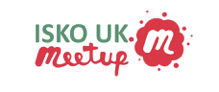 Introduction
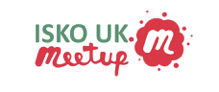 [Speaker Notes: First of all, thanks for coming.]
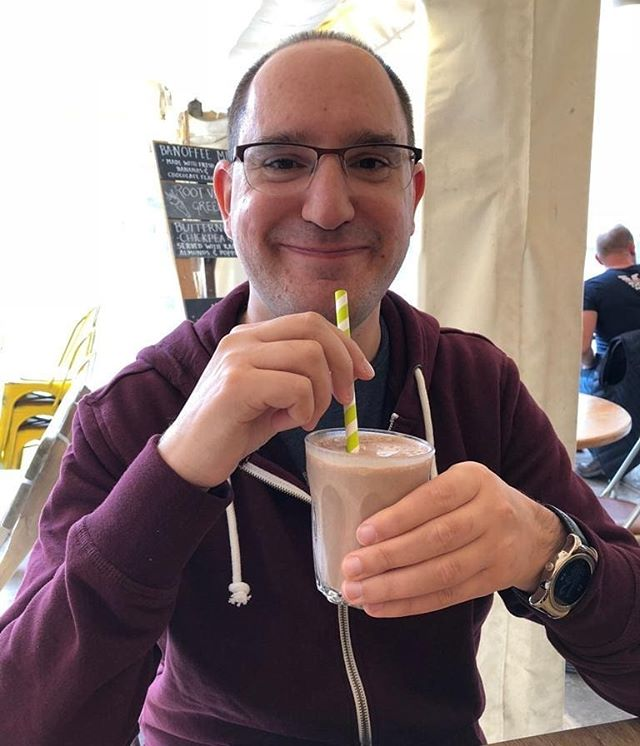 Hello. I’m Paul.
Senior Product Manager, Springer Nature
~10 years @ the BBC
Co-wrote A Manifesto for Structured Journalism whilst working with BBC News Labs
Product Manager for Springer Nature’s Recommended service; journal sites; now Nature Briefing
Product Managed several digital storytelling prototypes whilst at the BBC
Doctor Who, Chelsea FC, storytelling structure nerd
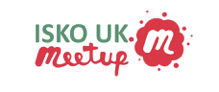 A Three-Layer Architecture of Narrative
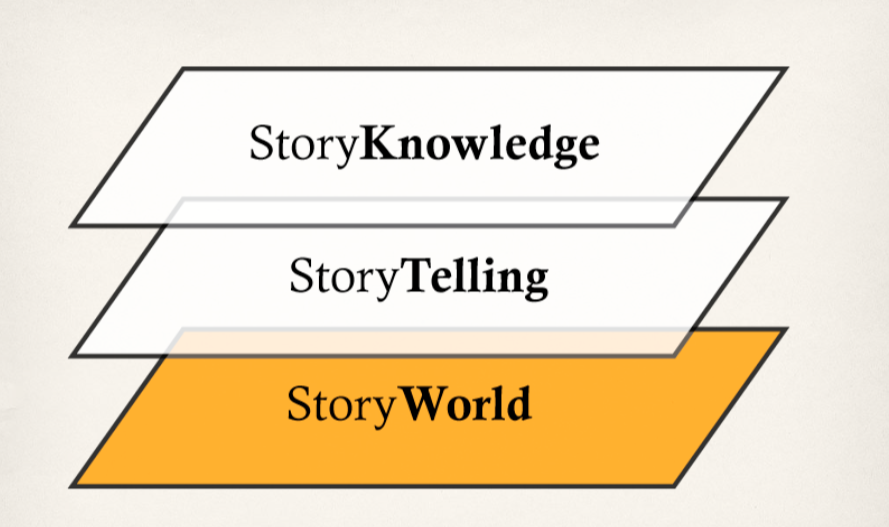 Story Knowledge - how much the audience knows about the past/current state of the story.
Story Telling - the process of revealing selected elements of the Story World.
Story World - the ‘objects’ within the world of a story, and the connections between them.
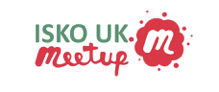 Visualisation by Sarah Challis (@pausesnotpixels)
[Speaker Notes: This is similar to the basic three-level architecture of web applications.

Story world = tags, concepts, the domain model stuff

Telling & Knowledge are the things which are most important to this session.

There is at least one more layer but we’ll come to that later.]
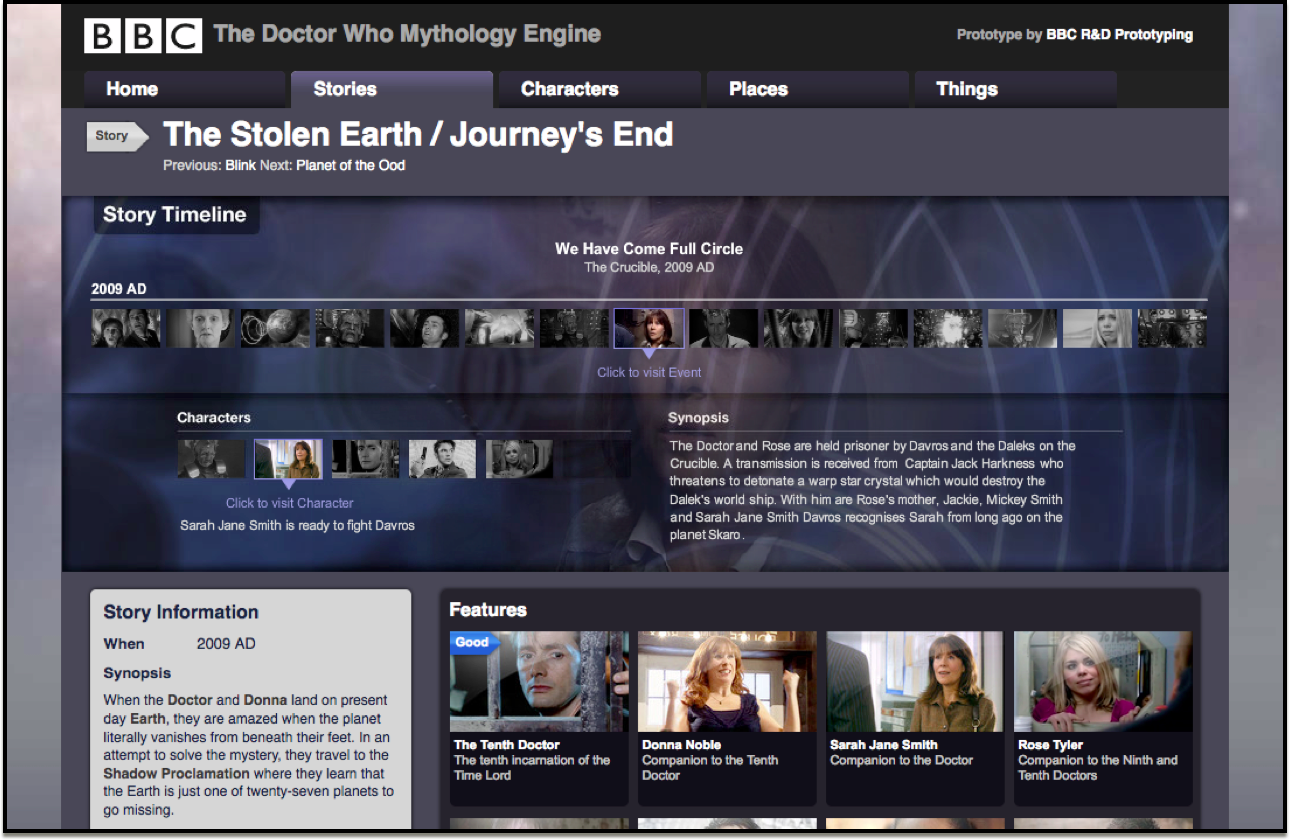 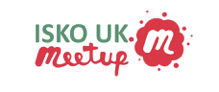 [Speaker Notes: Talk about Myth Engine prototype, 2009-10, which broke stories down into events and characters, also showing participation in the event.]
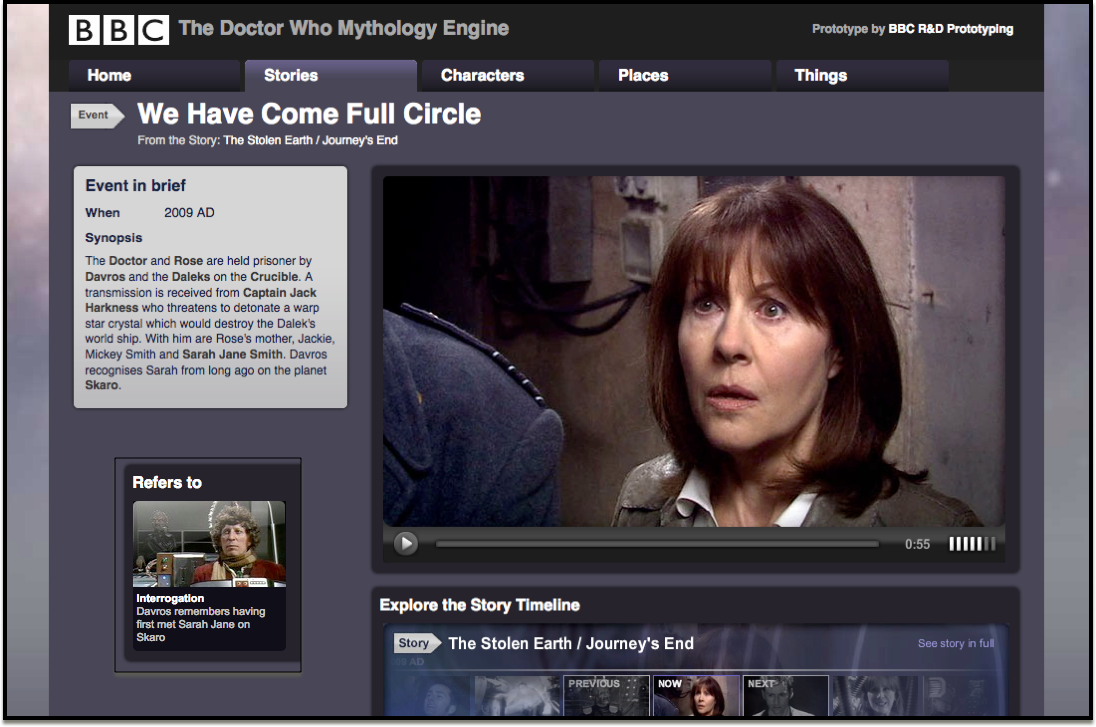 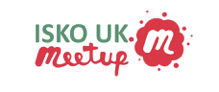 [Speaker Notes: Show how an event can refer to a past event...]
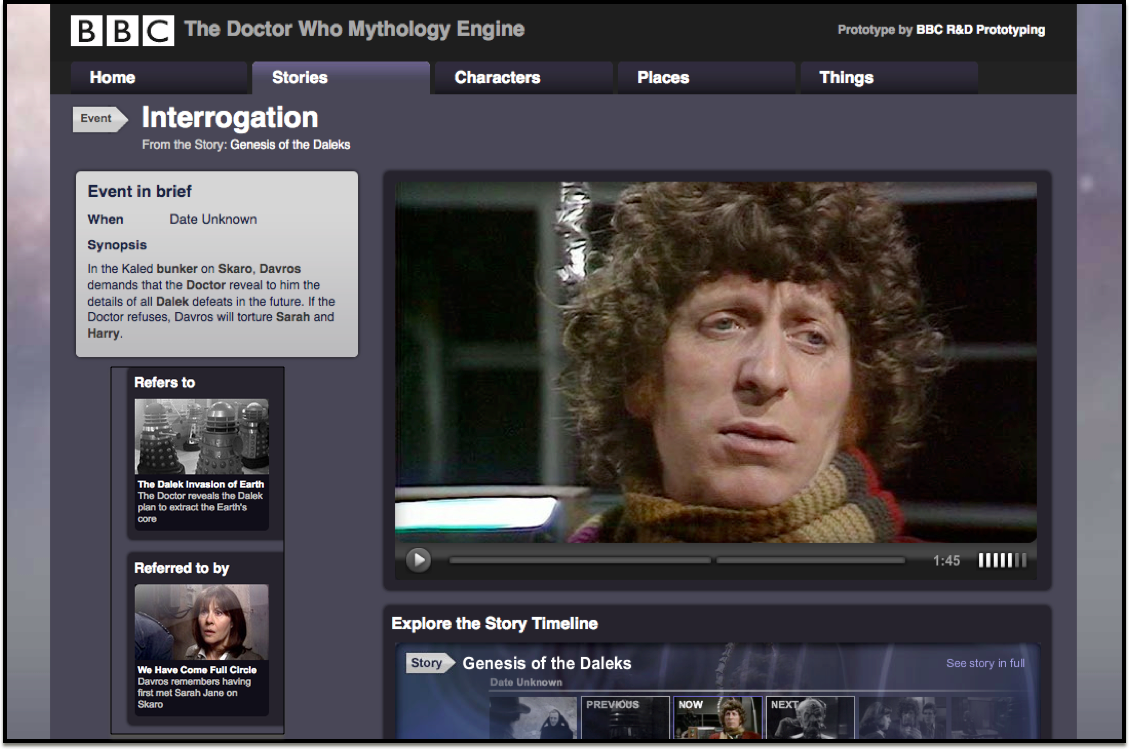 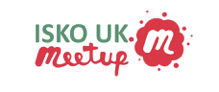 [Speaker Notes: Creating a web of narrative.]
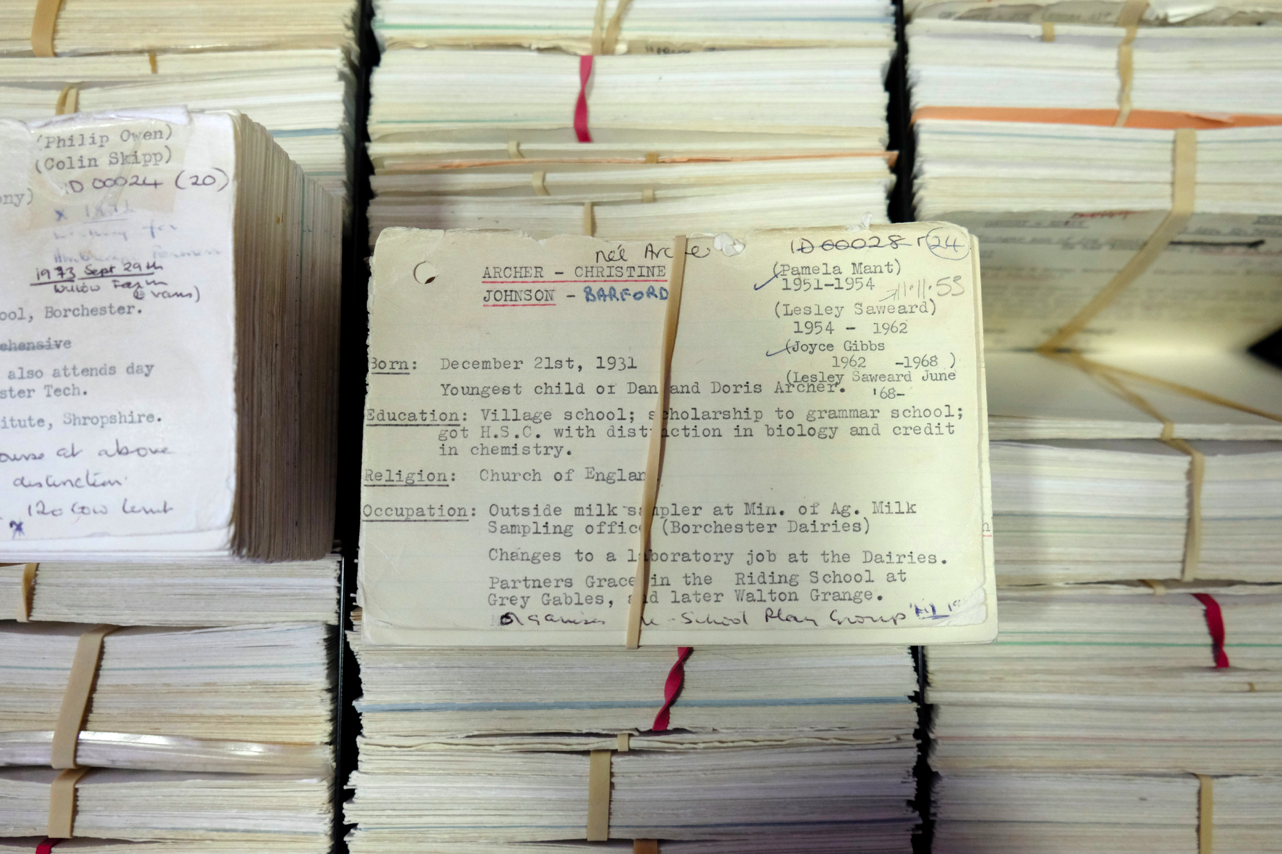 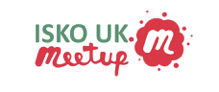 [Speaker Notes: Not just Doctor Who - see also the Archers.]
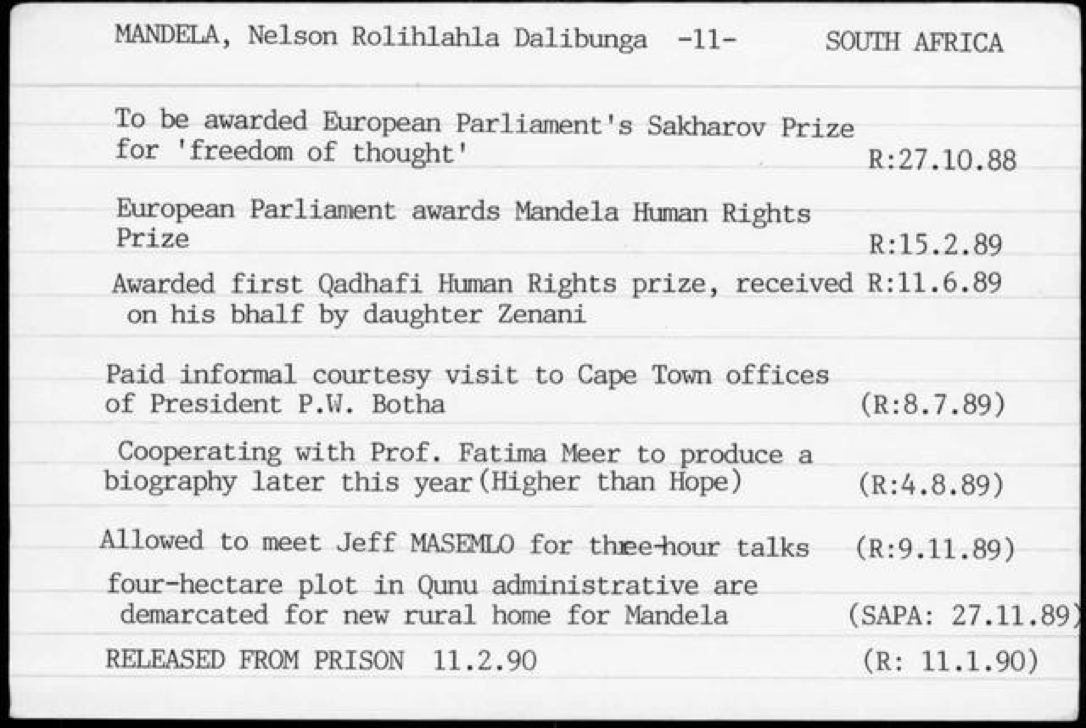 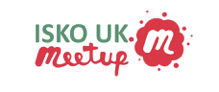 [Speaker Notes: Not just fiction - see also BBC Monitoring. Same basic model of storytelling (or rather, the storyworld).]
Narrative Events
Kernels - Key events that shape the whole plot - the turning points.
Satellites - Inessential to the plot, they provide texture, tone and character richness, and create a deeper connection with audiences
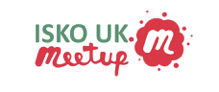 [Speaker Notes: One of the key skills of any storyteller is knowing when, and in what order, to deploy each event - to elicit certain feelings or responses in the audience

also to keep them engaged, keep them guessing, give them satisfaction etc.

In the context of journalism, you may not know what the kernels are...]
Story Telling
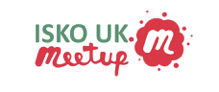 [Speaker Notes: What I don’t mean…

‘drama = conflict’
‘the hero’s journey’
‘save the cat’
‘three act structure’
‘video on the web’
‘branching narratives’
‘scrollytelling’]
Storytelling is the revelation of connected information over time.
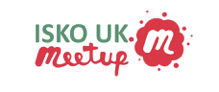 [Speaker Notes: The order in which you reveal information fundamentally changes the perception of the story - add other notes from medium post.

In terms of journalism, revelation could be discovery, too.]
Fabula vs Syuzhet
Terms coined by Vladimir Propp:
FABULA - “The raw material of a story.” (Chronological order)

SYUZHET - “The way the story is organised.”(Narrative order)
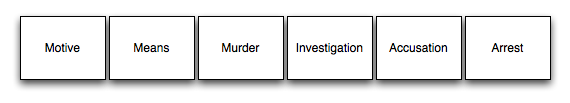 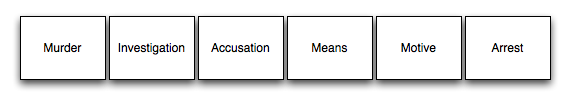 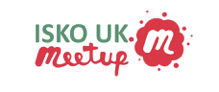 Diagrams by Michael Smethurst (@fantasticlife)
https://smethur.st/posts/66087518
[Speaker Notes: Basic differences between reality and storytelling - but this can be expanded upon in the next slide...]
Three kinds of ‘time’
Story Time 	(chronological order)
Discourse Time	 (narrative order)
Narration Time 	(‘experienced’ time)
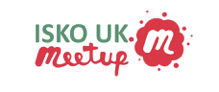 [Speaker Notes: The most fundamental technique we can play around with is time - the ordering of the revelation.
There are three types of time to be aware of - they exist in parallel, but can be used for effect, too.

Story time = chronological time within the story world = history, what you look back on at the end. Whether it ‘makes sense’ or not can be a strength and a weakness..

Discourse time = “temporal structure and duration of the story as told”, reordering of events to tell the best story, flashbacks, flash forwards etc. (utilised often in fiction but also journalism…we’ll come back to this)

Narration time = “temporal framework involved in telling and receiving the story” - screen time, reading time - has a great effect on the experience, but also isn’t fully under the author’s control. It can be harnessed, though, in the release of narrative - cliffhangers to maintain suspense, return visits, and so on.]
Narration Time (and Format)
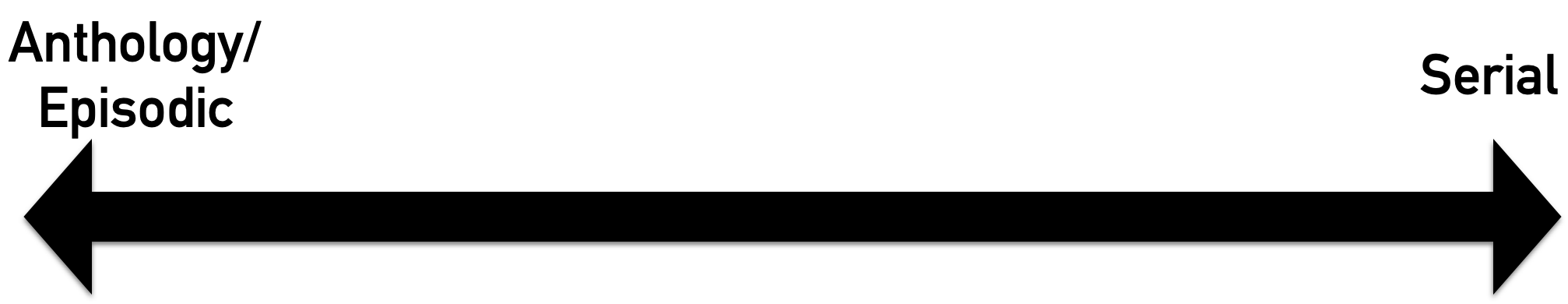 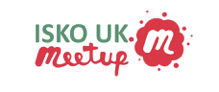 [Speaker Notes: Narration time can also have an impact on format - are these a single story told across many episodes (serial) or separate stories loosely (or not at all) connected (anthology/episodic)]
Story Knowledge
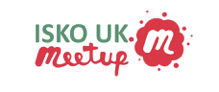 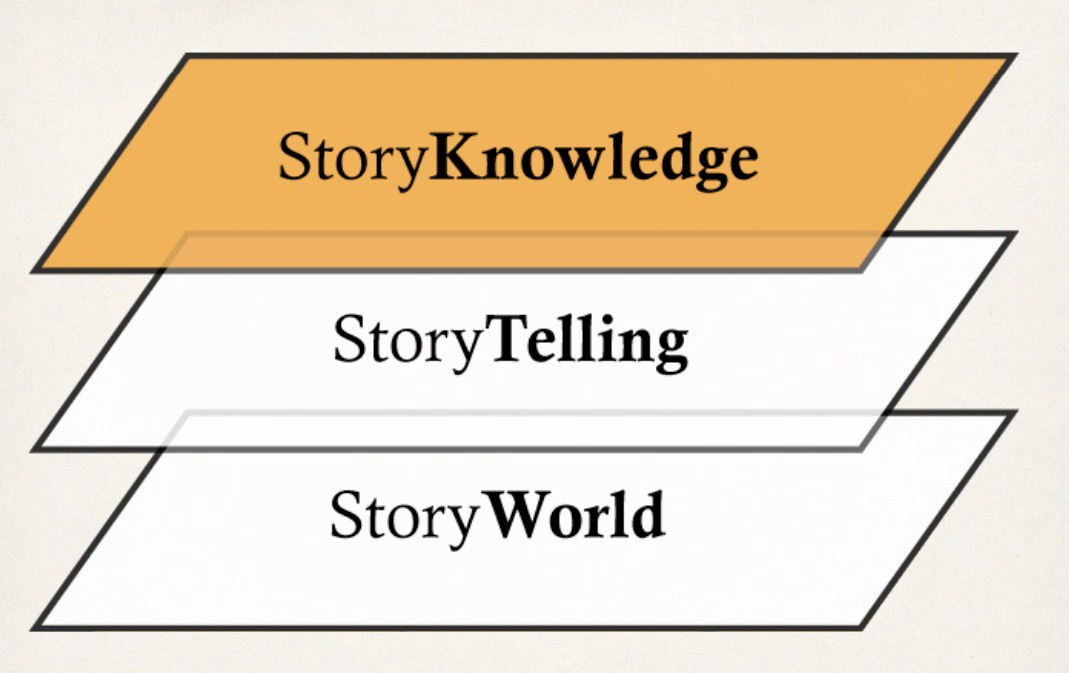 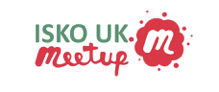 “Storytelling is the dramatisation of the
process of knowledge assimilation.”

John Yorke, Former Controller of BBC Drama Production
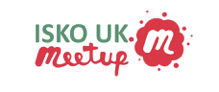 Narrative Statements vs Narrative Enigmas
Narrative Statement: 
A fact is established
There is little or no ambiguity
Sets the constraints of what’s possible
Narrative Enigma:
Events that are (initially) unexplained
Create uncertainty and mystery
Used deliberately to incite intrigue
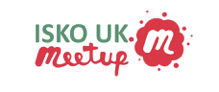 [Speaker Notes: Events can be both Statements & Enigmas

An event might make statements, establishing facts/truths, but in turn, pose new questions both about what’s happened before, and what might happen in the future. 

- they’re interesting because they engage the viewer. 
- they invite the viewer to keep a tally of facts and questions 
- and to constantly assess the importance of said facts/questions (will they be kernels or satellites?) 
- all of which is to guess where the story will go next. 
- if it goes in a different direction from that which is expected, is that satisfying, or inconsistent/annoying?]
Narrative Statements
Lead to Anticipation Hypotheses, aka ‘what might happen next’
Used to set, and/or subvert expectations
Get audiences thinking about future possibilities and implications
Encourage sharing of ideas
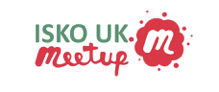 [Speaker Notes: Cliffhangers!

“Serial narratives thrive by creating narrative statements that demand the next bit of information, inspiring our anticipatory hypothesising about what might happen next, to sustain us through the structured gaps between episodes." 

Why is that interesting? 

- self sustaining, addiction, plays into real life/twitter etc. 
- also something to do with the skill and deliberate use of gaps in delivery of information.]
Narrative Enigmas
Lead to Curiosity Hypotheses (i.e. ‘how did we get to this point?’)
They encourage forensic examination
All about trying to make sense of what has been revealed
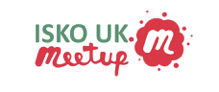 [Speaker Notes: They invite speculation about who/what/when/where/why/how - questions about the past

they’re useful as beginnings, or as interruptions/changing up the status quo]
The Asymmetry of Knowledge
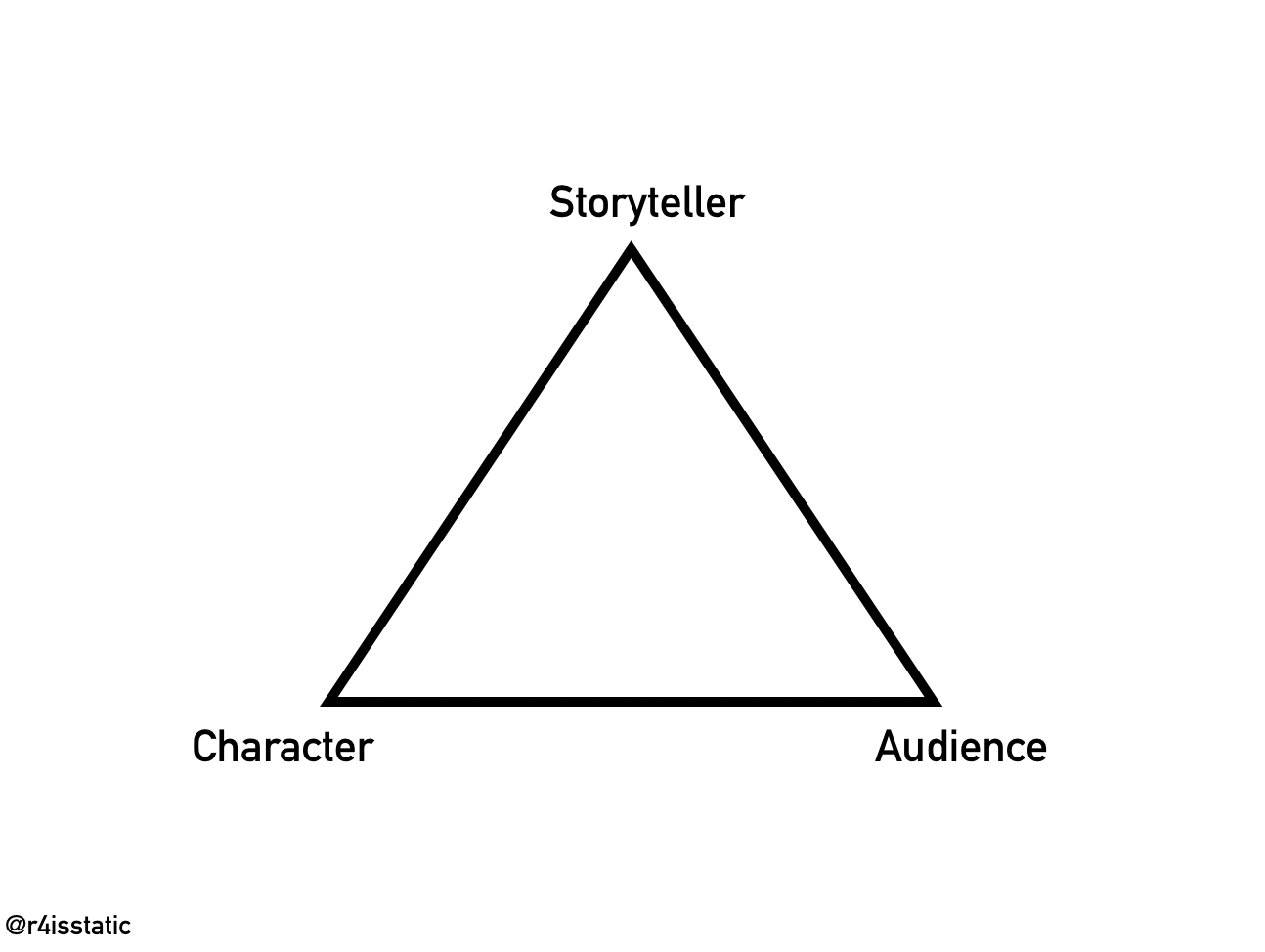 Storyteller to Audience 
Character to Character
Character to Audience
Audience to Character
Audience to Audience
Audience to Storyteller
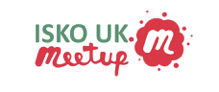 [Speaker Notes: Storyteller to Audience = standard revelation, surprise

Character to Character = staple of drama - not conflict, but disparity in knowledge.

Character to Audience = mystery - they know more than we do

Audience to Character = suspense - we know more than they do

Audience to Audience = spoilers, hypotheses, speculation

Audience to Storyteller = speculation, frustration, fan fiction!]
Story Making
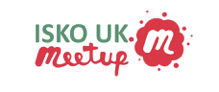 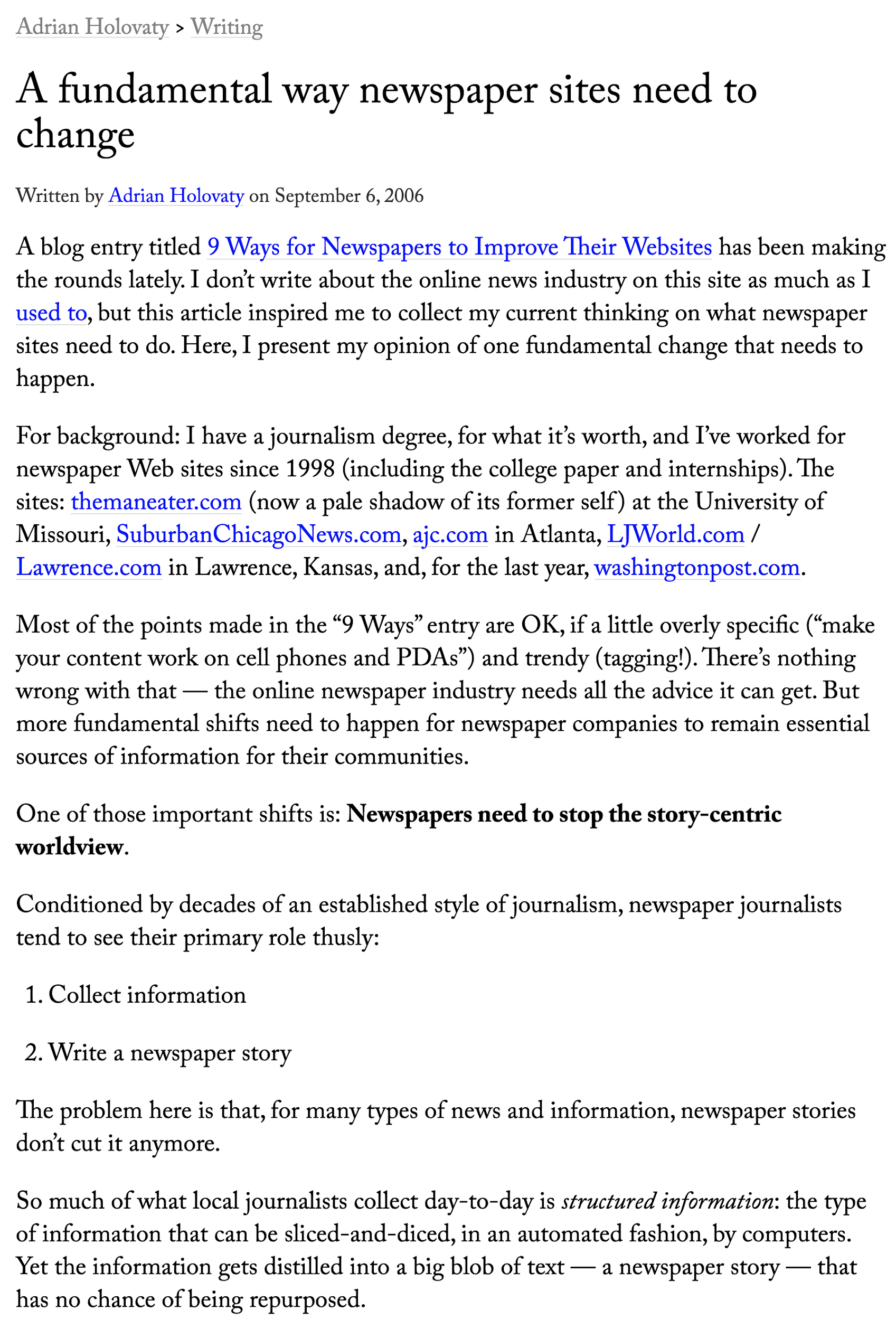 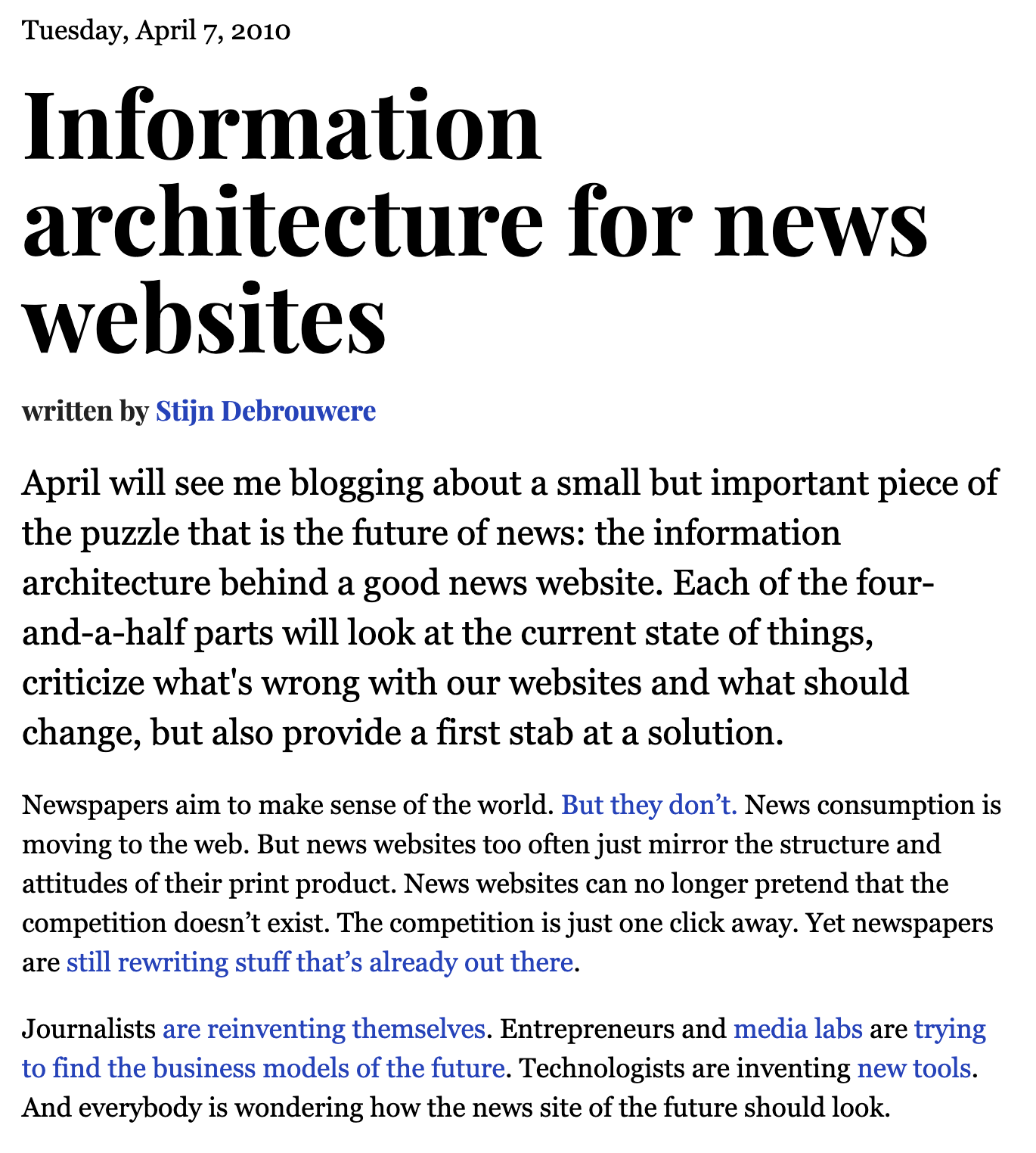 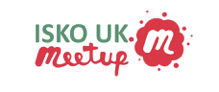 http://debrouwere.org/2010/04/06/information-architecture-for-news-websites/
http://www.holovaty.com/writing/fundamental-change/
[Speaker Notes: Also Reginald Chua: https://structureofnews.wordpress.com/2010/08/12/structured-journalism/]
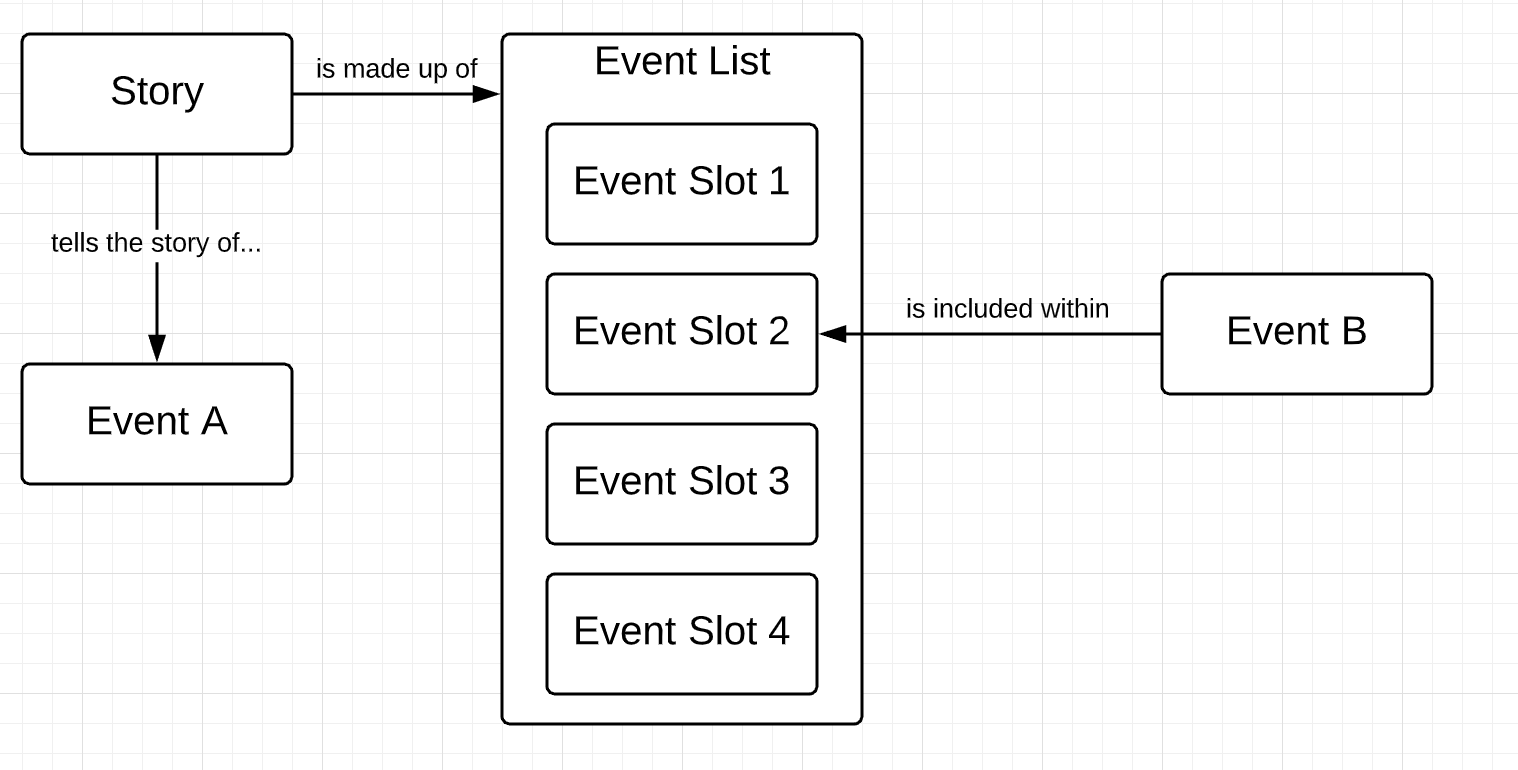 A model for Story Making
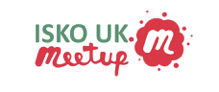 The Battle of Britain
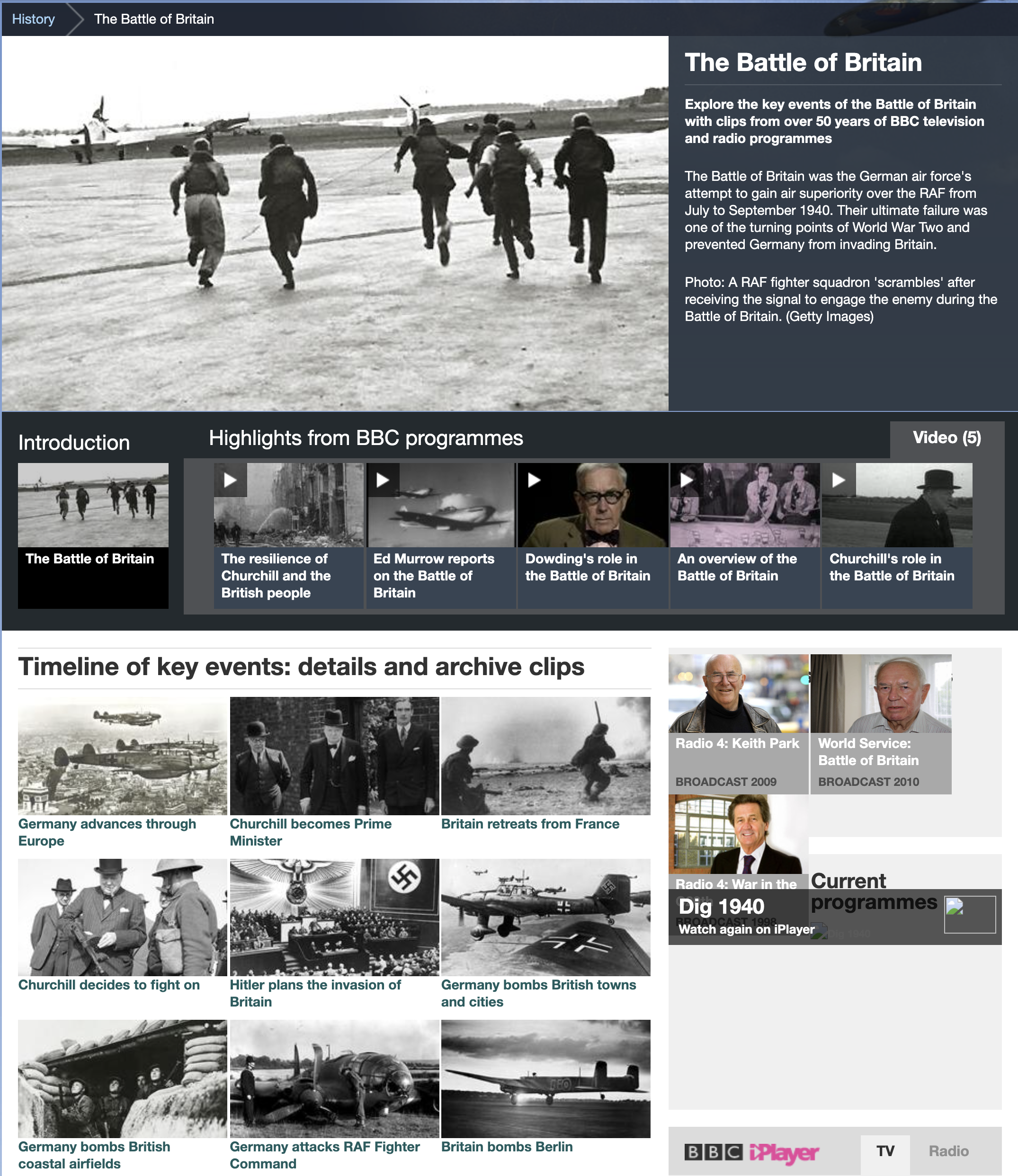 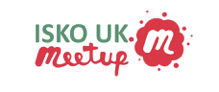 The Battle of Britain
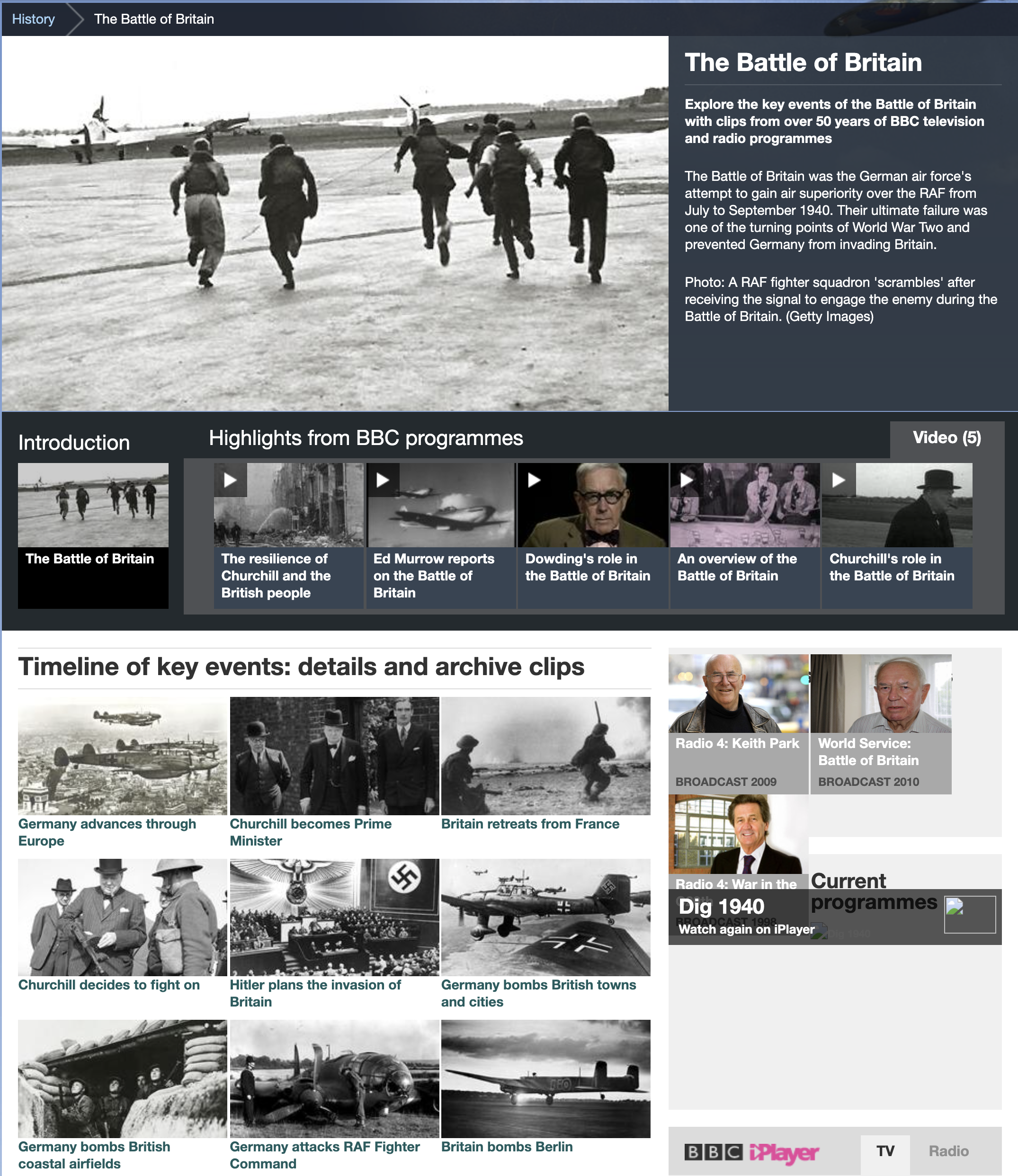 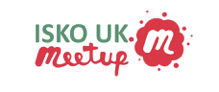 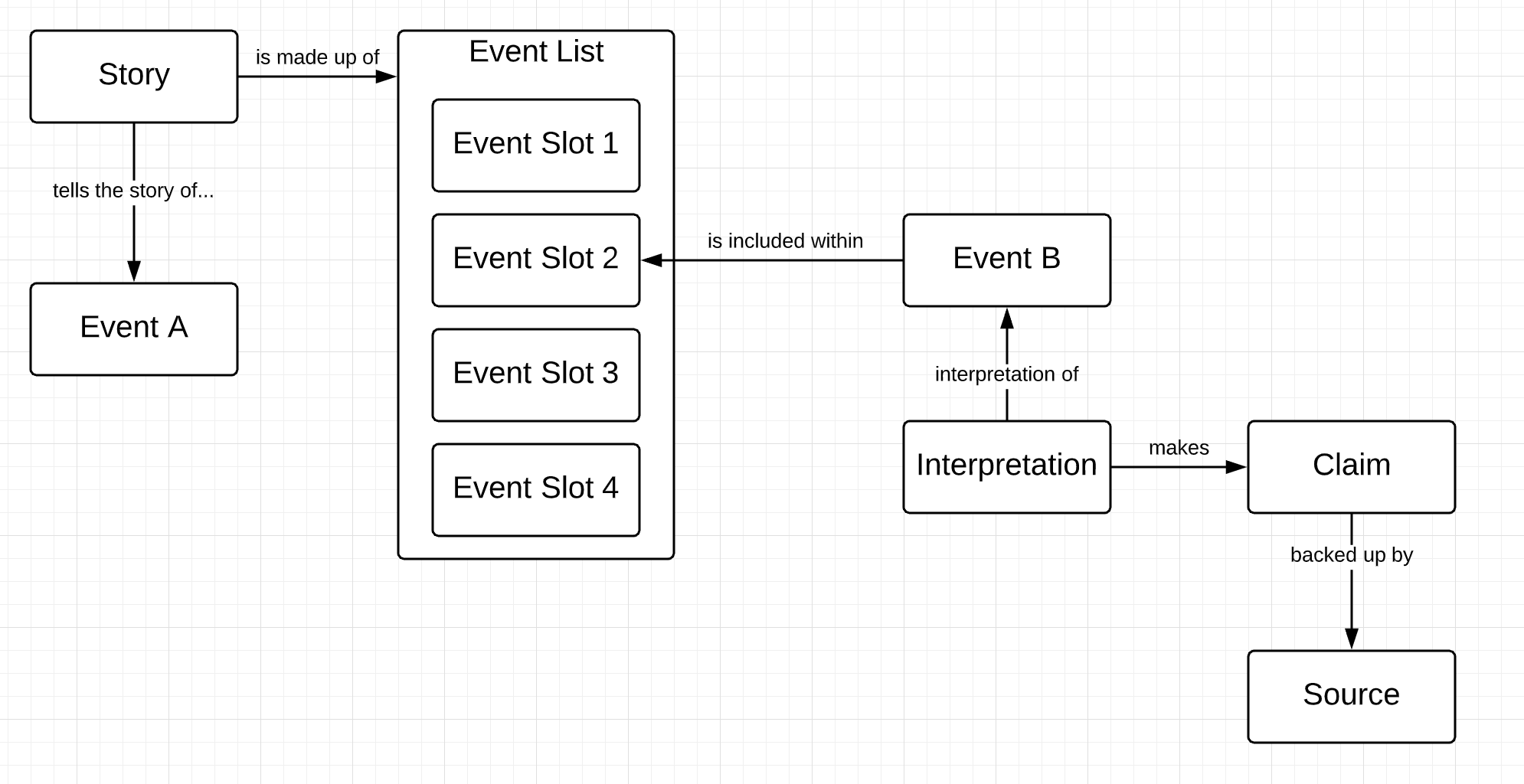 Incorporating Interpretations and Evidence
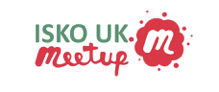 [Speaker Notes: The power of multiple interpretations...]
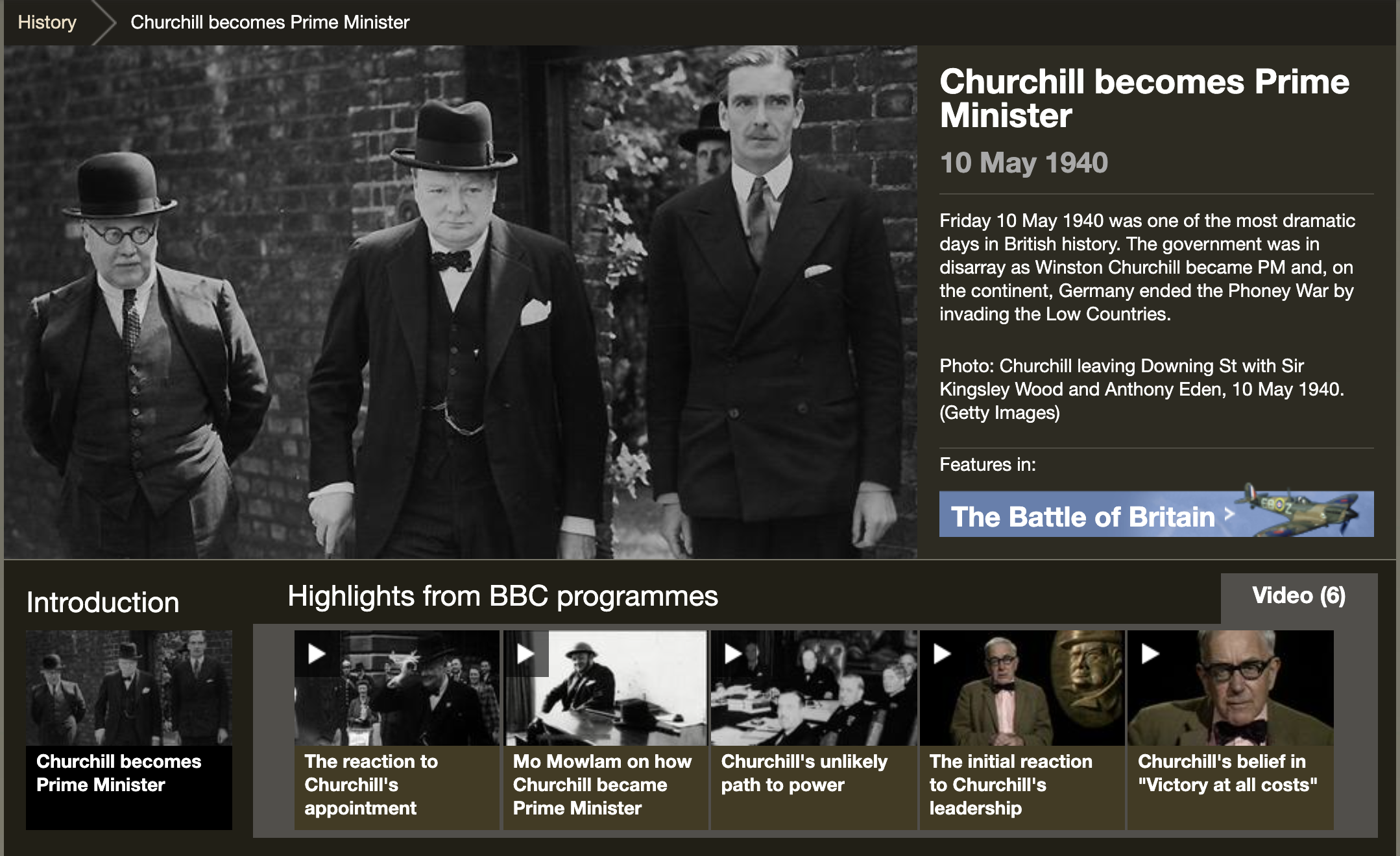 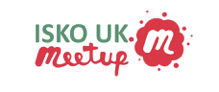 [Speaker Notes: Multiple interpretations, event can be in multiple stories.]
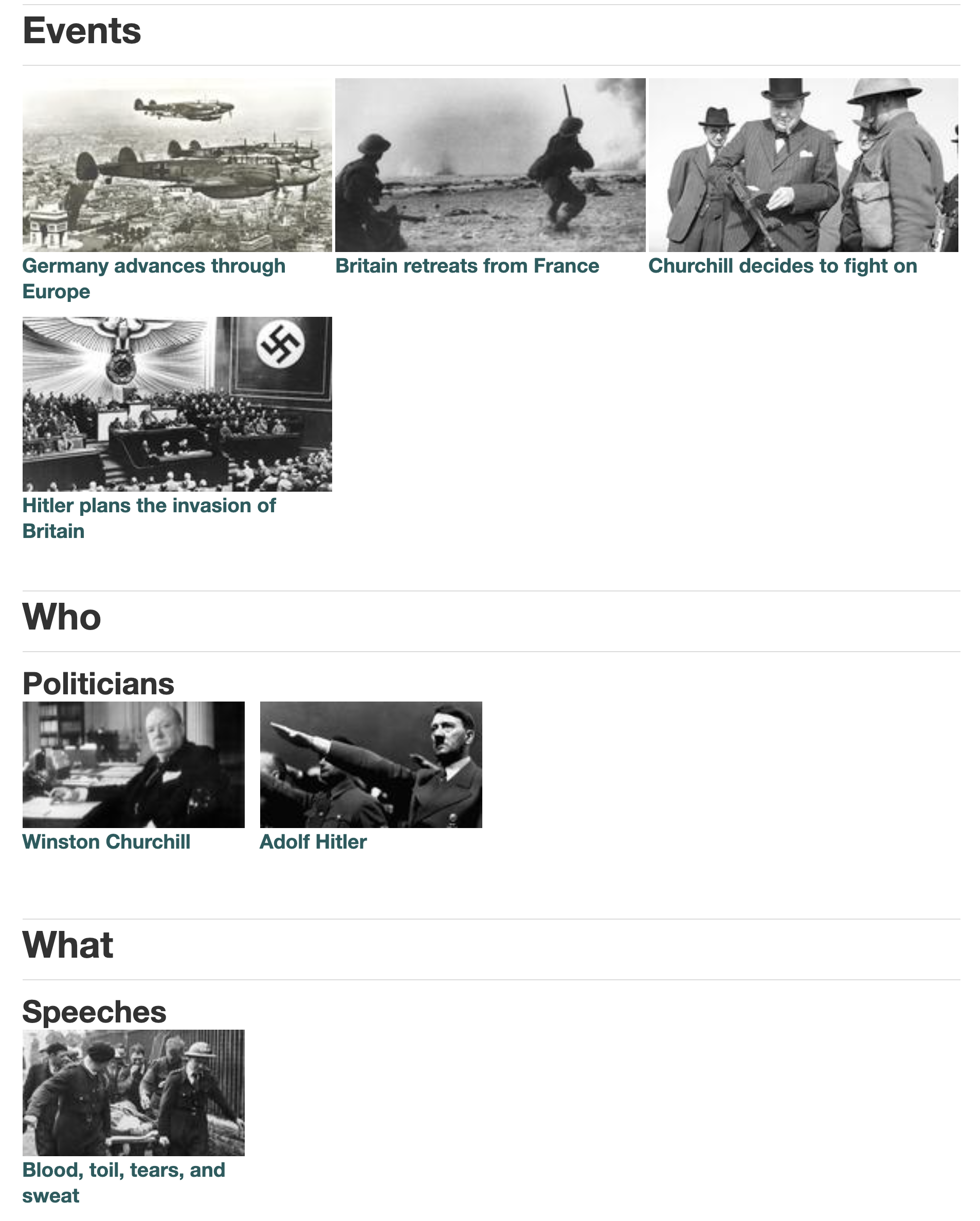 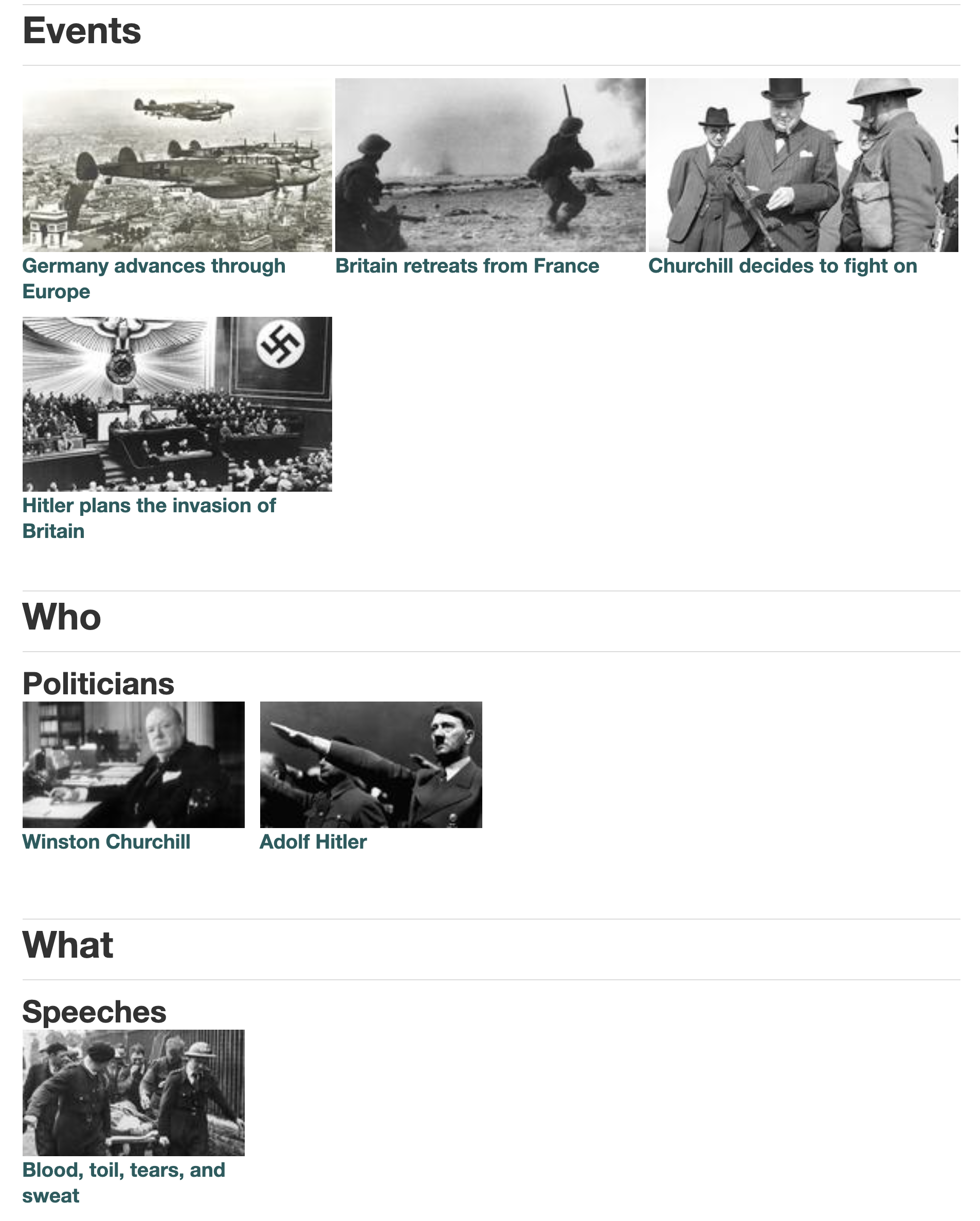 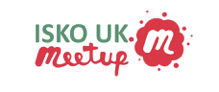 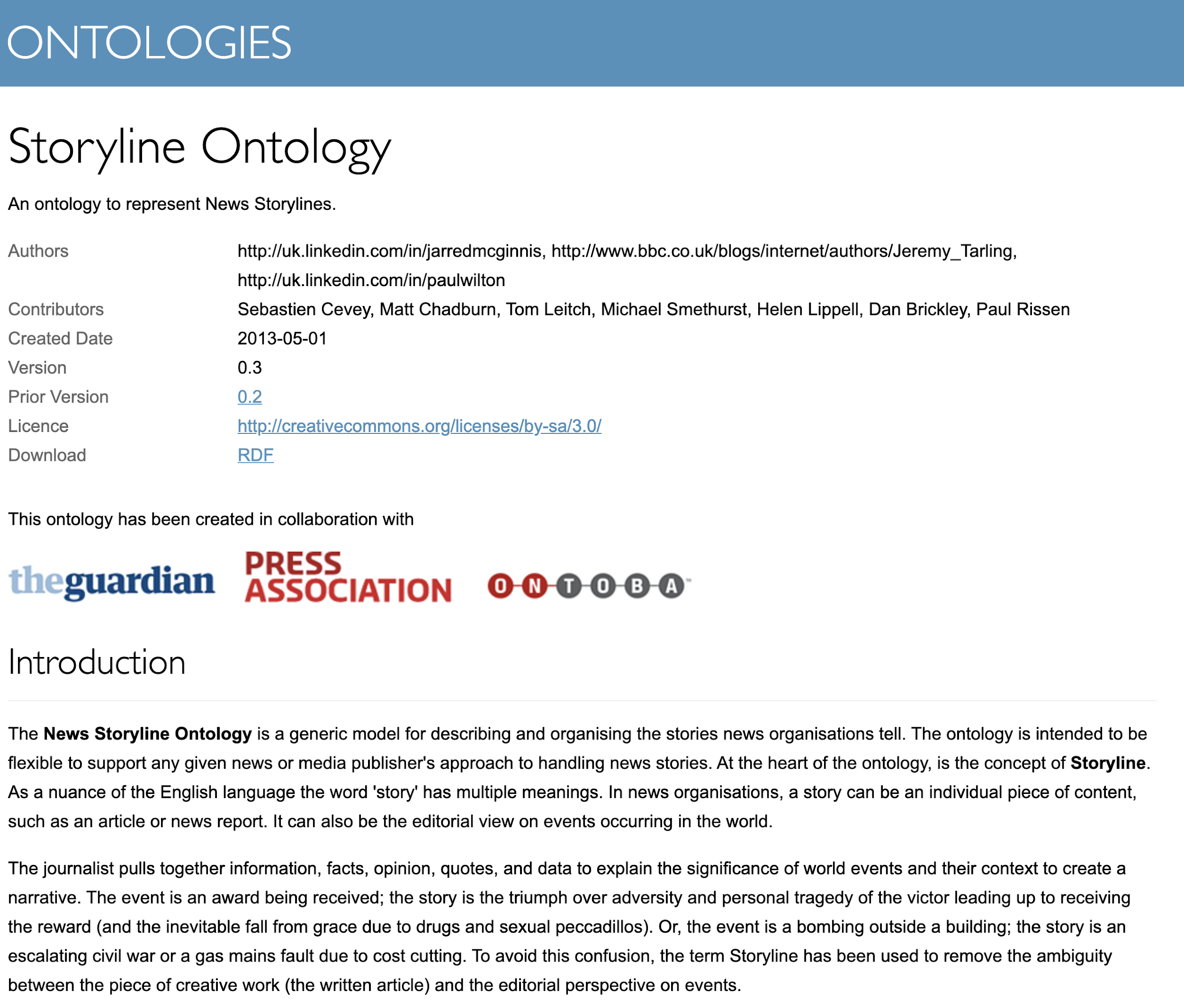 The Storyline
Ontology (2013)
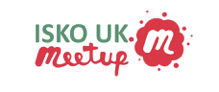 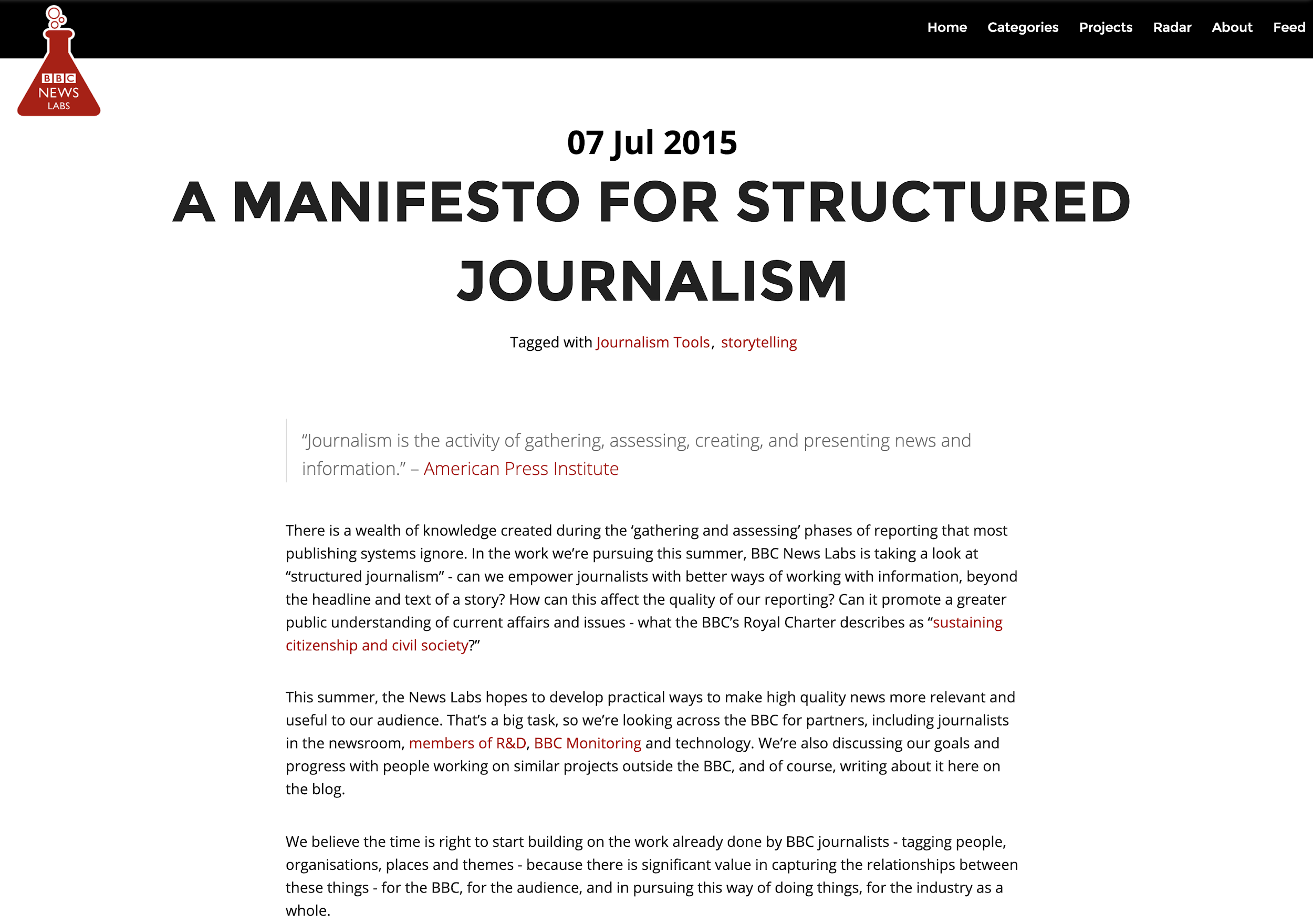 https://web.archive.org/web/20151218173643/http://bbcnewslabs.co.uk/2015/07/07/a-manifesto-for-structured-journalism/
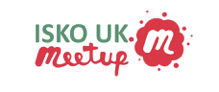 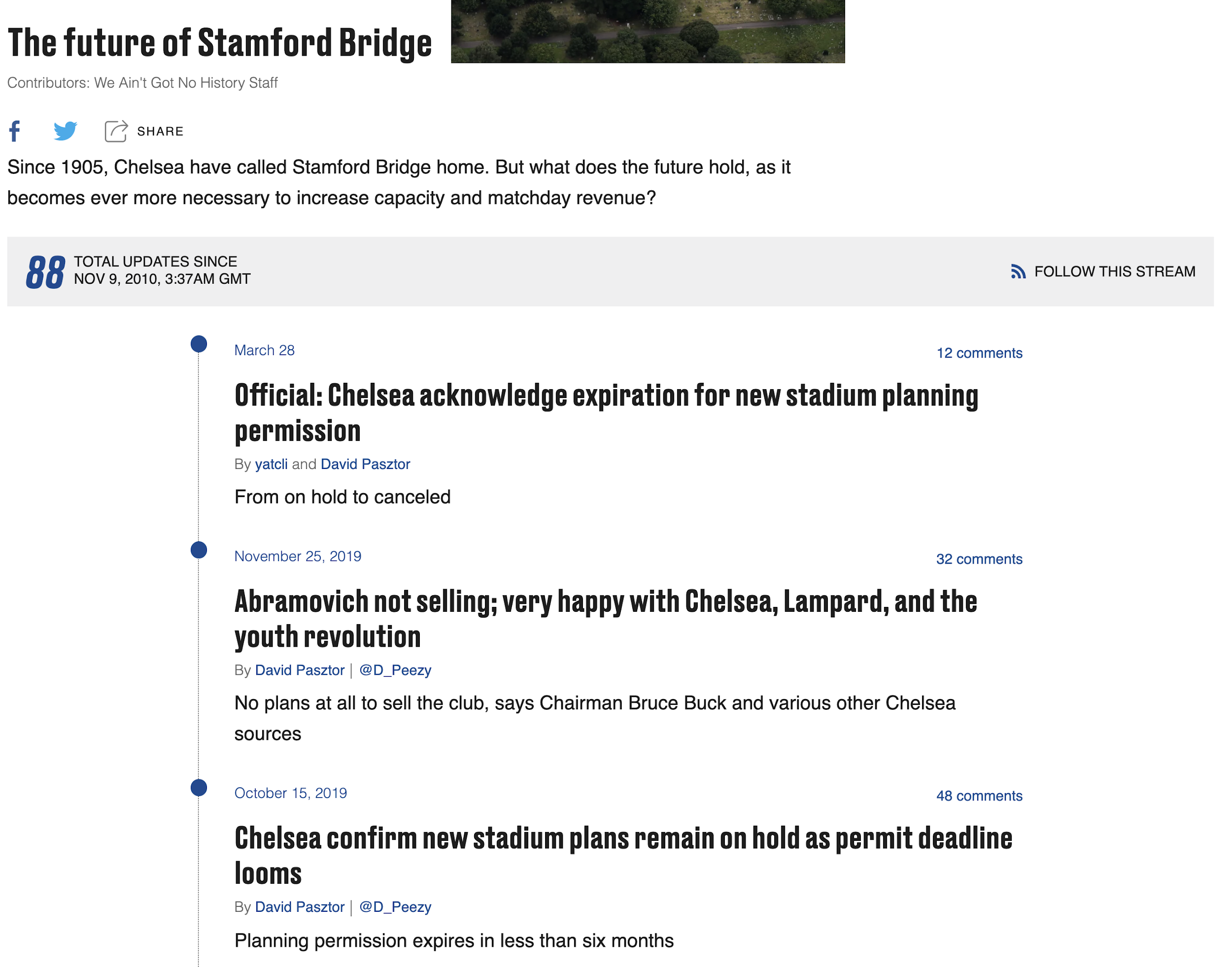 SBNation/
Vox Media’s Storystreams
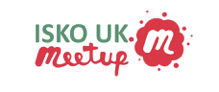 Summing up
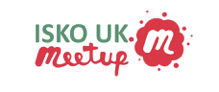 Key Points
The ‘world’ of a story can be the basis for much more than tag aggregations.
Link the ‘things’ together in a way that represents story relationships.
The order in which you reveal information is crucial to how audiences understand stories.
The time over which you tell a story can also shape audience behaviour and reactions.
Drama isn’t conflict - it’s the disparity of knowledge.
The asymmetry of knowledge between various parties can be harnessed (and exploited).
Surfacing different stories and interpretations of the same events is fertile ground for innovation.
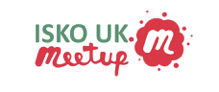 Thank you!
Paul Rissen
Senior Product Manager, Springer Nature
@r4isstatic
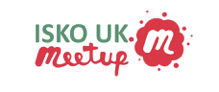